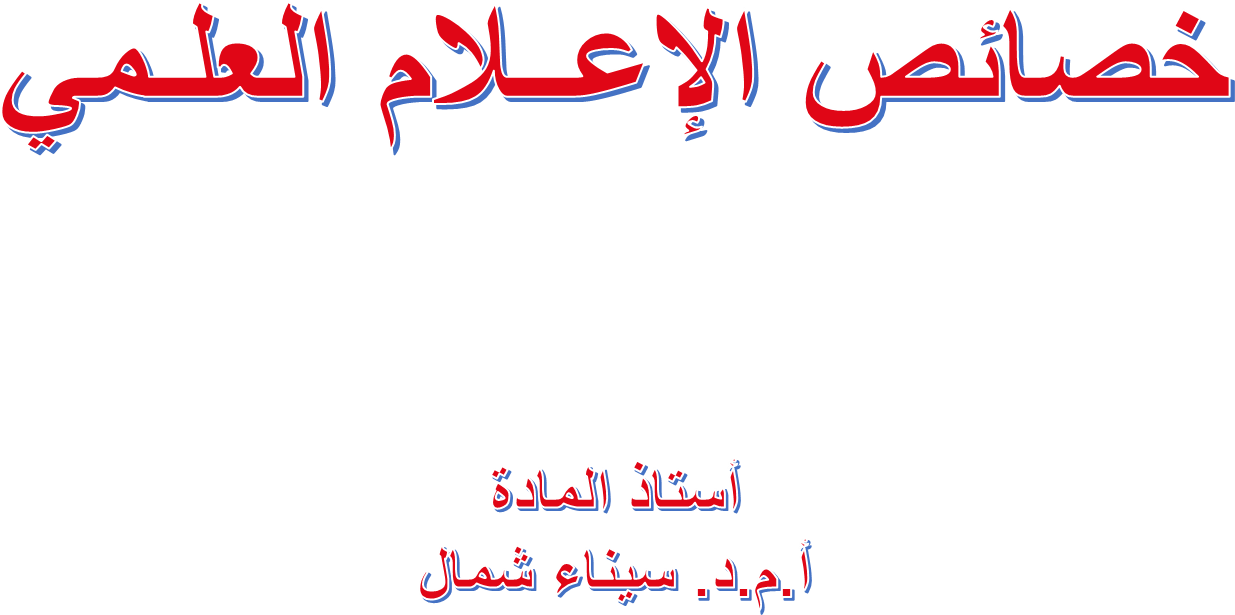 خصائص الاعلام العلمي
1.لغة الاعلام العلمي هي لغة البحث العلمي لكن بإسلوب خاص ومصطلحات تخاطب الجمهور وتلامس حياتهم الواقعية بعيداً عن قوالب اللغة الجامعة للبحث العلمي وتعبيراته و مصطلحاته الصعبة.
2.اكثر رصانة وثبات و اقل اثارة للخلاف.
3.البحث عن بواطن الاشياء و محاولة تفسير العلاقات السببية تفسيرا منطقيا علميا بعيدا عن التخيلات و الاراء
4.الدقة
5.الجدية
6.الشمولية
7.الواقعية
8.التراكمية
9.صلة من صلات الربط بين الجماهير و الاحداث الخارجية
ترى منظمة اليونسكو ان العلاقة بين العلم و التكنولوجيا و المجتمع تتجسد في :

الجوانب المادية: الانتاج ، الدخل للفرد ، الدفاع والامن ، العلم و التكنولوجيا

الجوانب الاجتماعية و الثقافية: العادات والتقاليد و القيم و احترام حقوق الانسان 

الجوانب البيئية: حسن استغلال الطبيعة و الحفاظ عليها ومقاومة التلوث و لتدهور البيئي